Применение методов машинного обучения для предсказания влияния небольших молекул на экспрессию генов
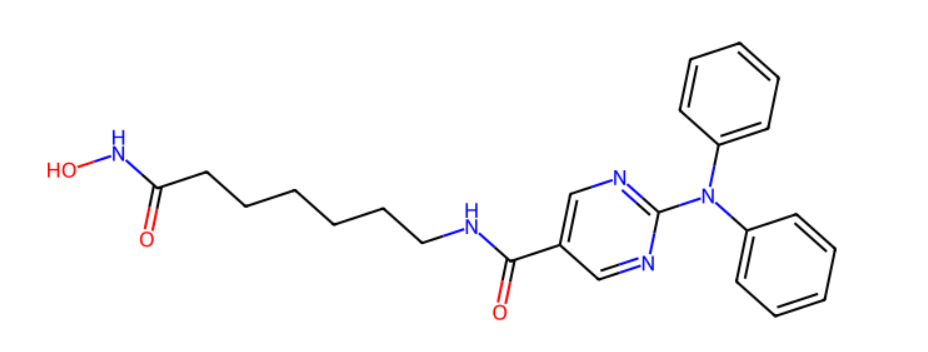 Сазыкин Георгий, 5030103/00101
Научный руководитель: Мешков В.Р., доцент ВШТМиМФ, к.т.н.
Консультант: Ассистент ВШТМиМФ Ершов А.Д.
1
Введение
2
Актуальность
Достижения в области одноклеточных технологий позволили получить представление о функционировании клеток и тканей на уровне ДНК, РНК, белков
Однако использование одноклеточных методов для разработки лекарств является трудоемким и дорогостоящим
Повлиять на скорость и расширение разработки новых лекарственных препаратов путем прогнозирования химических изменений в различных клетках помогло бы применение методов математической статистики и методов машинного и глубокого обучения
Результаты работы помогут разработать методы прогнозирования того, как клетки реагируют на воздействие низкомолекулярных лекарств
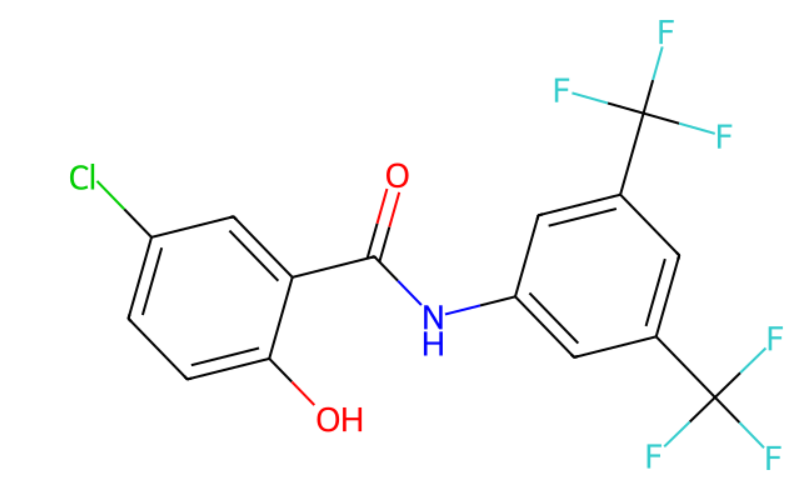 IMD-0354 – один из препаратов, принимающий участие в эксперименте
3
Постановка задачи
Цель — предсказать, как небольшие молекулы изменяют экспрессию генов в разных типах клеток периферической крови человека. 
В ходе данной работы были поставлены следующие цели: 
Провести разведочный анализ данных.
Извлечь новые признаки.
Провести оценку данных с помощью статистических тестов.
Сравнить результаты работы различных алгоритмов  регрессии для предсказания экспрессии для новых типов клеток и лекарственных препаратов.
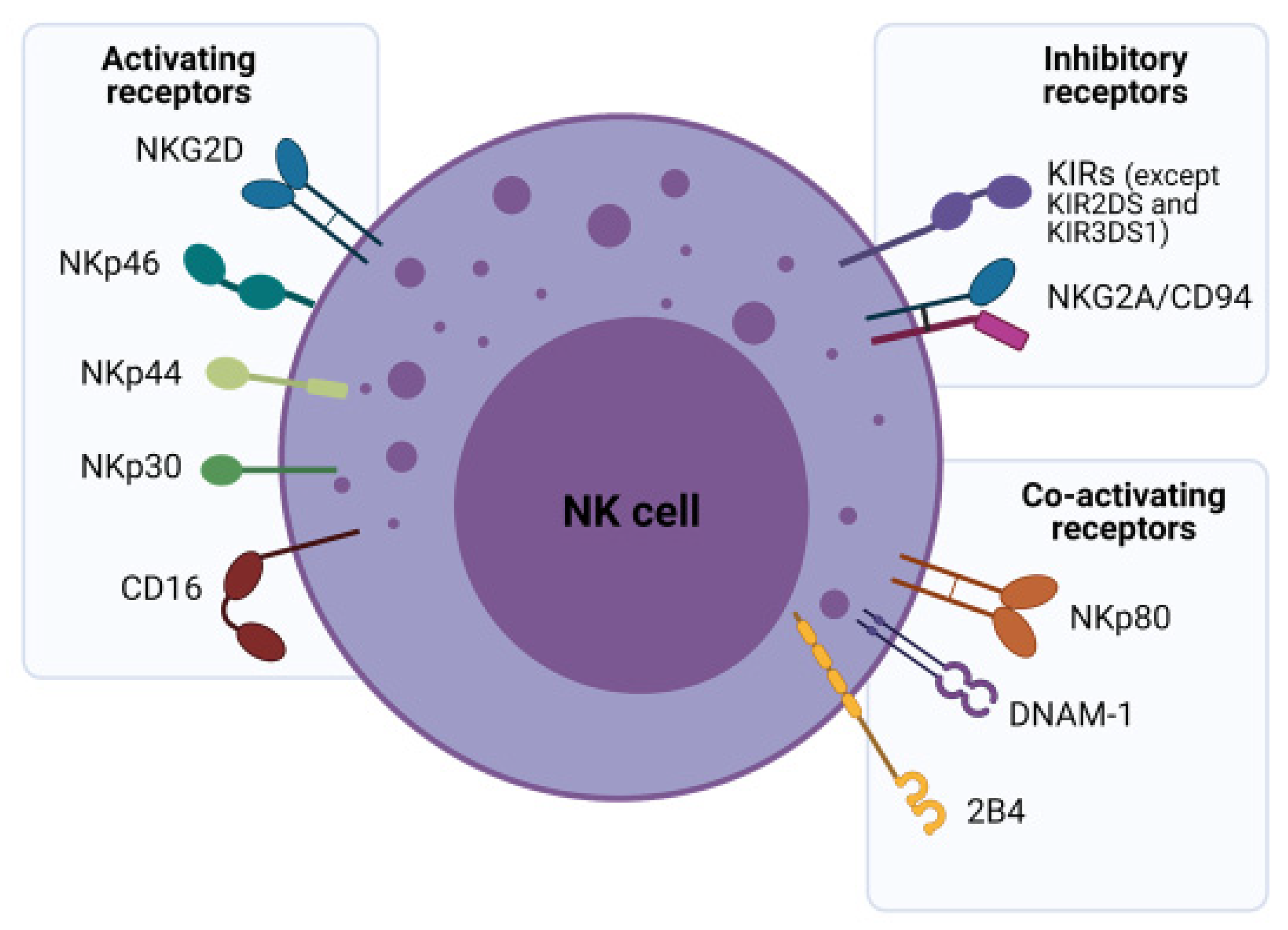 4
Разведочный анализ данных
5
Структура входных данных
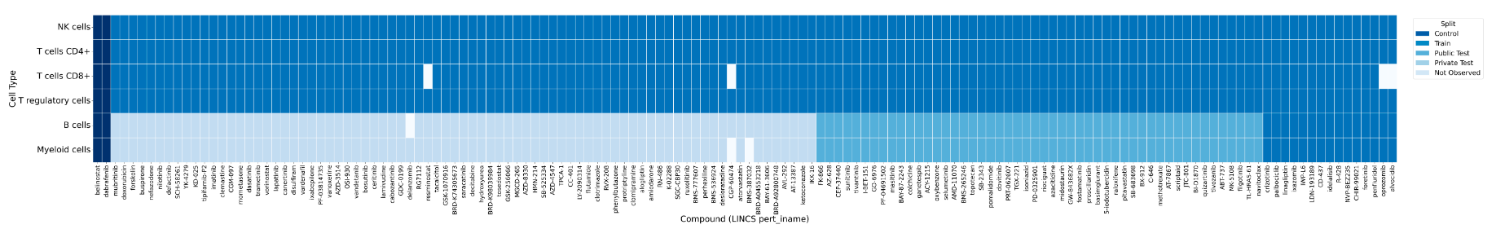 6
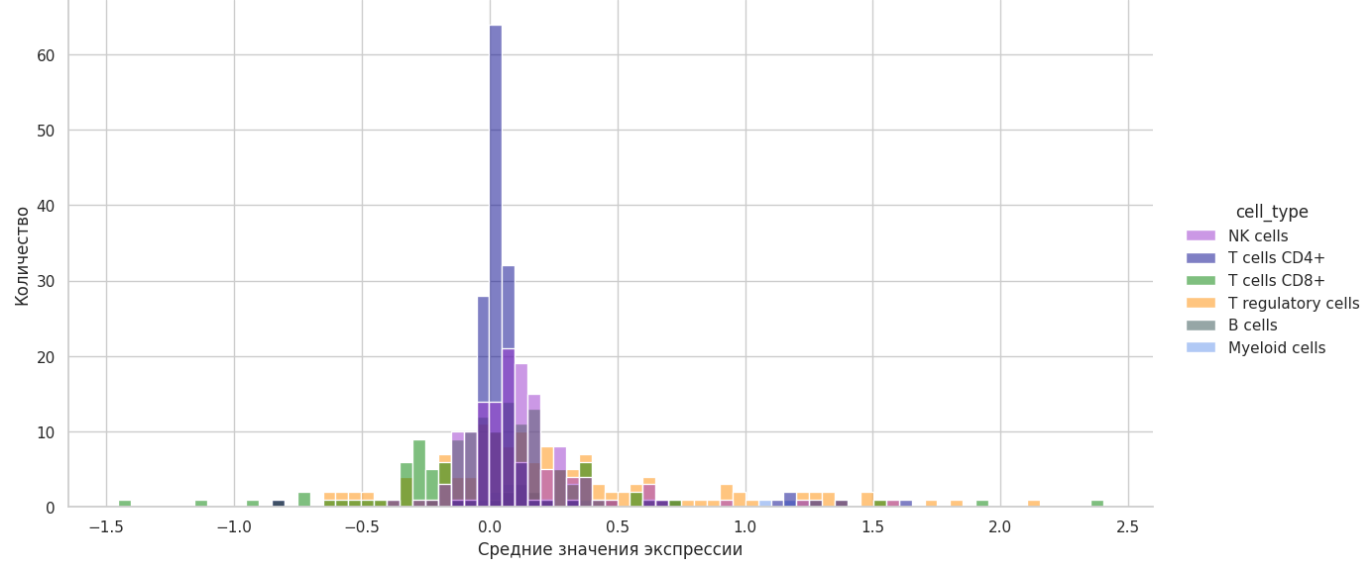 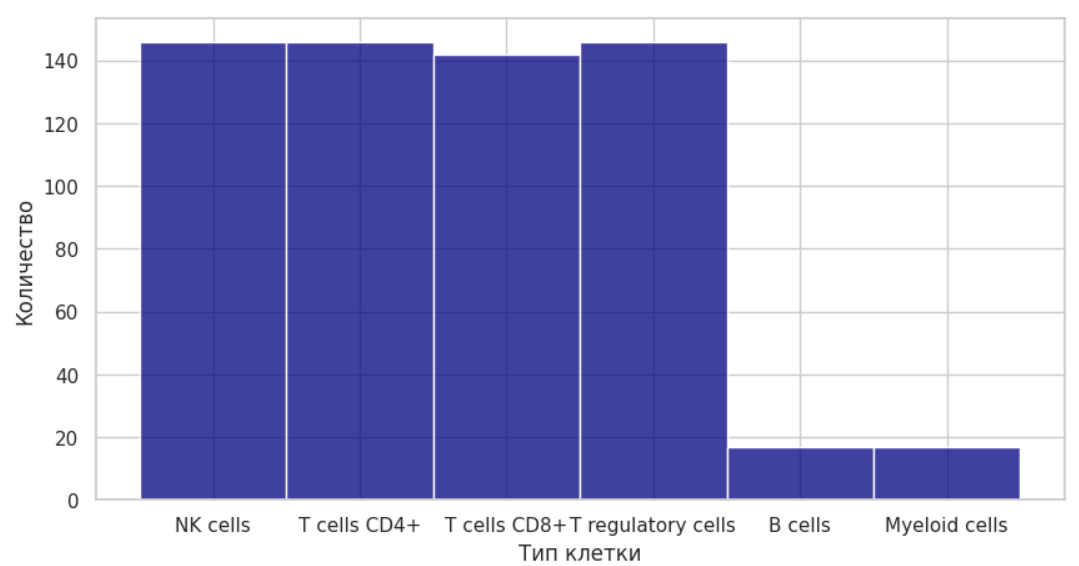 Рис 1.1. Распределение количества наблюдений в каждой из клеток
Рис 1.2. Распределение средней экспрессии в зависимости от типа клеток
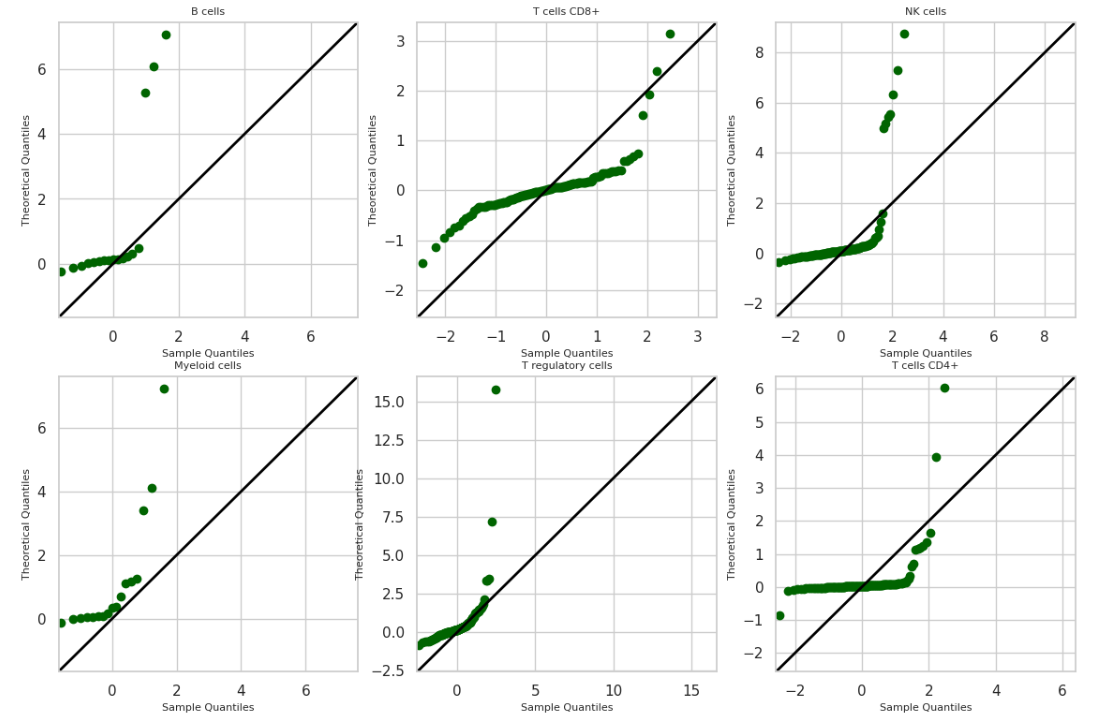 Рис 1.4. Скрипичная диаграмма распределения средней экспрессии в зависимости от типа клетки
7
Рис 1.3. QQ-plot для каждой из выборок по типам клетки
Критерий Шапиро-Уилка
8
Проектирование признаков
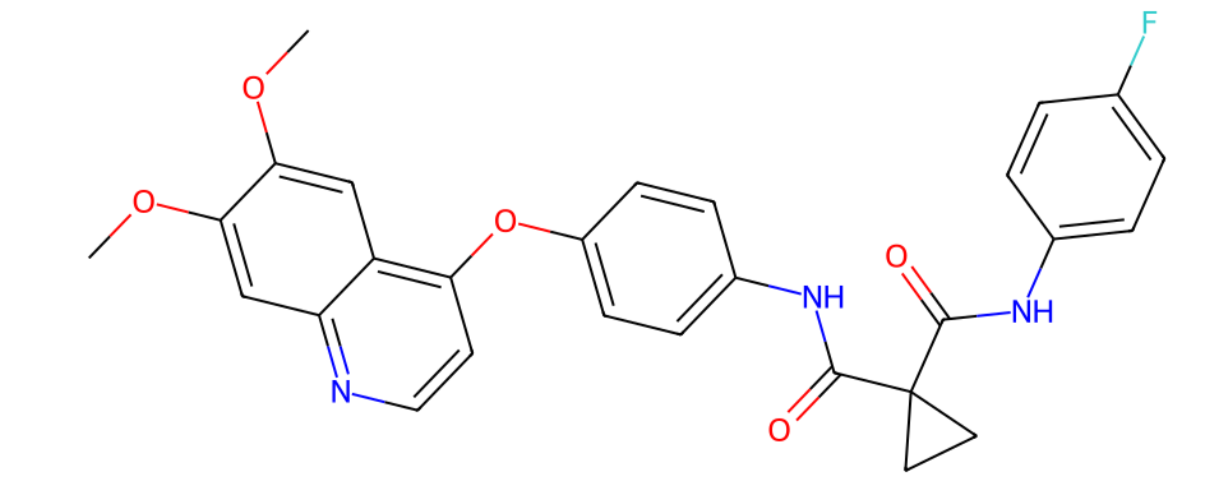 В исходном наборе данных интерес представляют две категориальные переменные: лекарственный препарат и тип клетки. 
Переменная SMILES (упрощенная система молекулярного ввода) представляет из себя линейную строку символов, работать с которой можно с помощью библиотеки RDKit.
По известной структуре соединения из молекулы можно получить информацию о количестве атомов, связей между ними; логарифм молярной рефракции, который является мерой поляризуемости одного моля соединения элемента
Сгруппировав исходные данные по типу клетки и по типу лекарственного соединения, можно найти среднее и дисперсию экспрессии генов – получившиеся колонки включаются в тренировочный и тестовый набор данных.
Рис 1.5 Визуализация молекулы кабозантиниба с помощью средств библиотеки RDKit
9
Алгоритмы снижения размерности
10
Постановка задачи
11
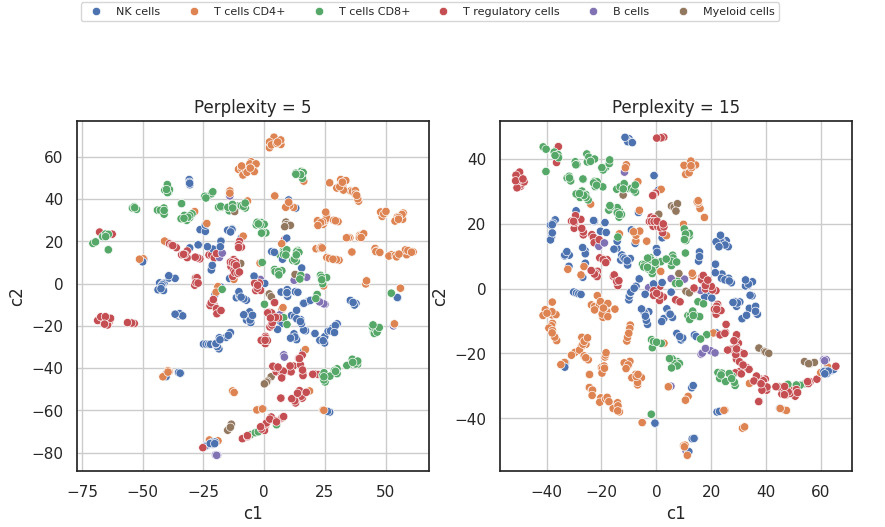 t-SNE
Рис 2.1. Визуализация наблюдений экспрессии в пространстве размерности 2 с perplexity = 5, 10
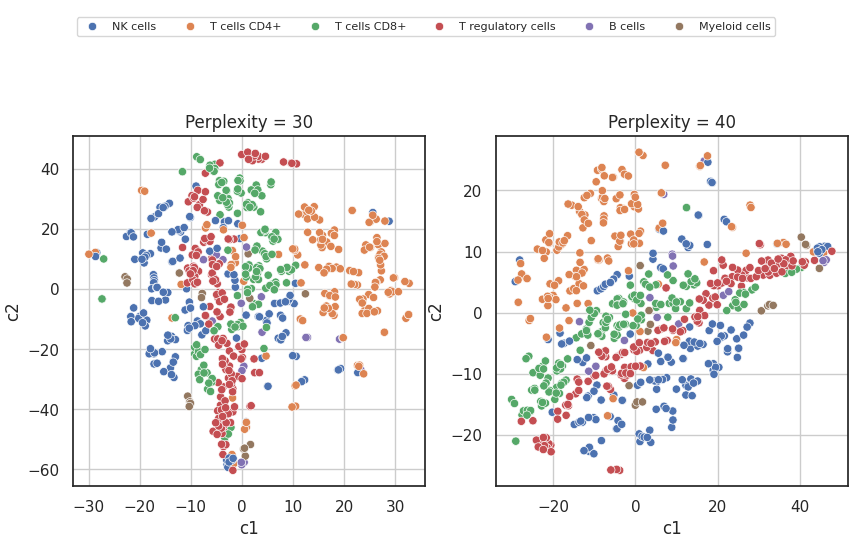 Рис 2.2. Визуализация наблюдений экспрессии в пространстве размерности 2 с perplexity = 30, 40
12
UMAP
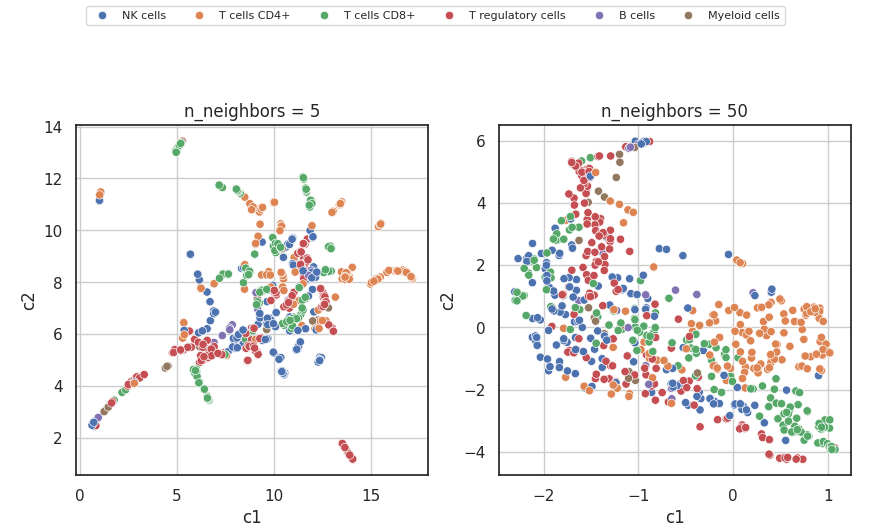 Алгоритм строит нечеткий симплектический комплекс – это такое представление взвешенного графа, где веса ребер представляют вероятность того, что выбранные точки соединены.
Вокруг каждой точки метод строит окружность – если окружности пересекаются, точки соединяются -  радиус такой окружности является довольно важным гиперпараметром.
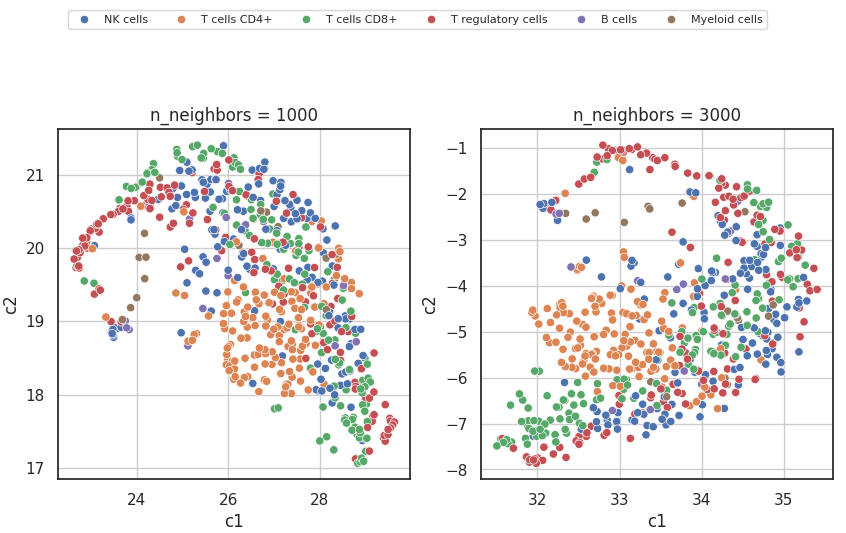 Рис 2.3. Визуализация наблюдений экспрессии в пространстве размерности 2 с n_neighbors = 5, 50
Гиперпараметры - количество ближайших соседей и минимальное расстояние между точками в пространстве низкой размерности.
Рис 2.4. Визуализация наблюдений экспрессии в пространстве размерности 2 с n_neighbors = 1000, 3000
13
PCA
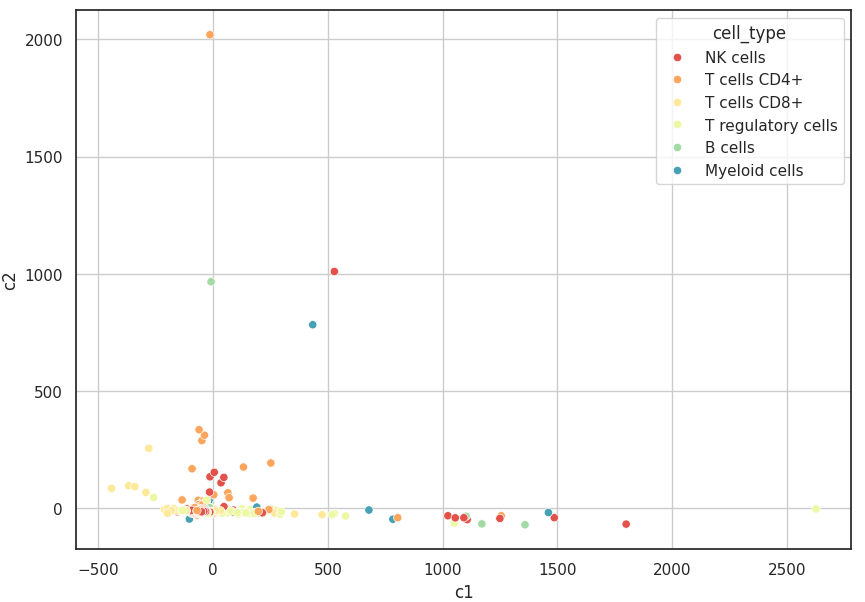 Рис. 2.5 Визуализация компонент, полученных в результате PCA
14
LDA (линейный дискриминантный анализ)
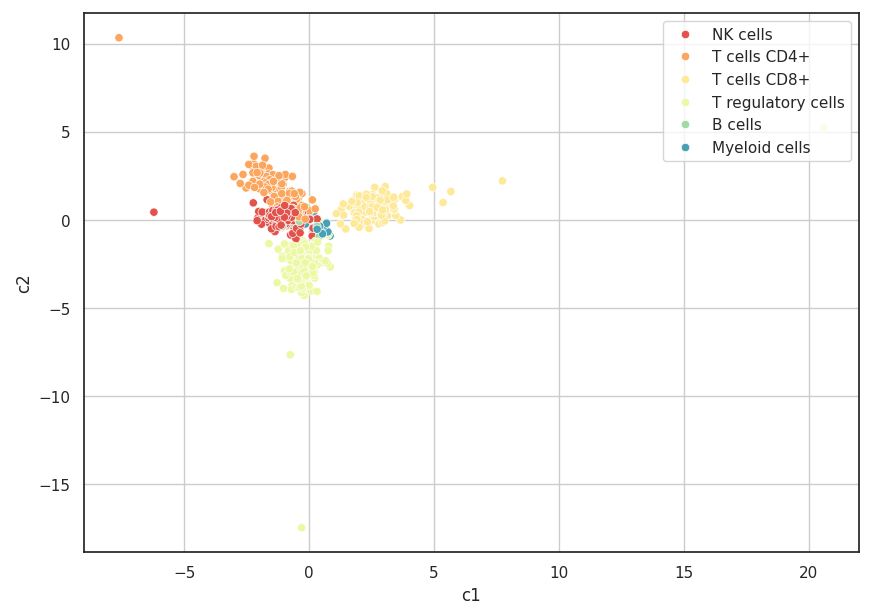 Рис 2.6. Визуализация компонент, полученных в результате LDA
15
Анализ данных статистическими тестами
16
Критерий Краскела-Уоллиса
17
Критерий Манна-Уитни
18
Применение алгоритмов регрессии
19
Постановка задачи регрессии
20
Снижение размерности данных
С точки зрения вычислительных возможностей обучение алгоритма регрессии является трудоемкой задачей
Одним из вариантов ускорения процесса обучения является снижение размерности исходных данных с помощью метода главных компонент.
На рис.4.1 изображена зависимость количества компонент и суммарной доли объясненной дисперсии – из графика можно сделать вывод, что без потери суммарной доли объясненной дисперсии можно убрать 15 компонент, что составляет около 10% от общего числа признаков, что не сильно уменьшит время вычислений.
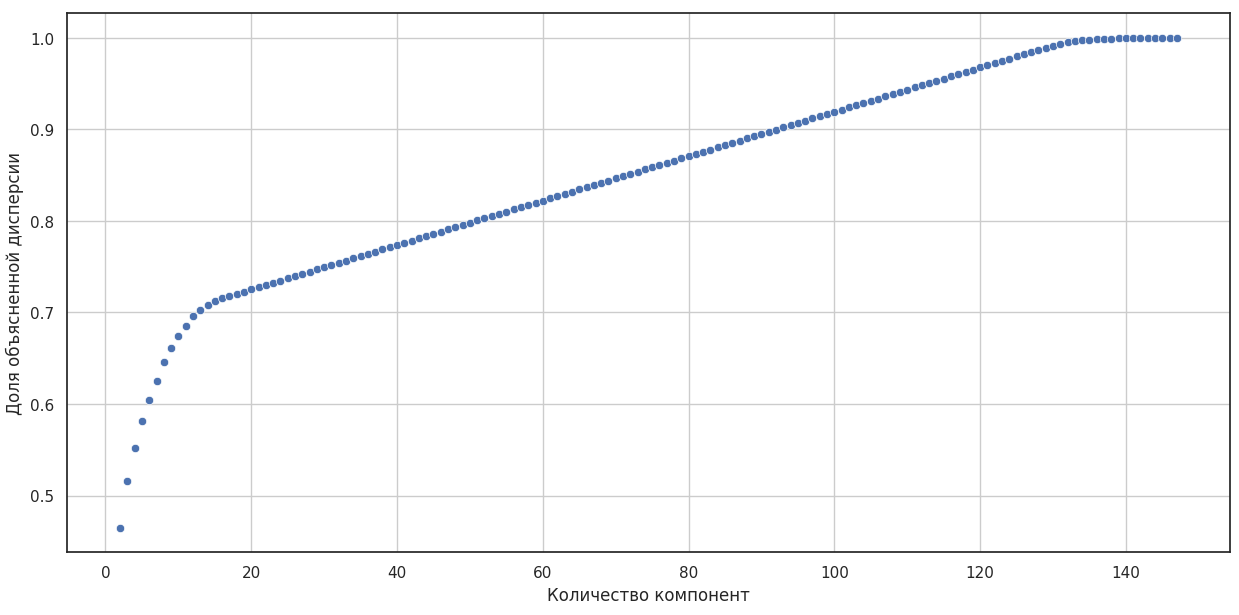 Рис. 4.1 Зависимость доли объясненной дисперсии от количества компонент
21
LightGBM+ Optuna
Для каждого из алгоритмов LightGBM подбор констант (глубина и количество деревьев, минимальное количество данных в листе и т.д.) осуществлялся с помощью метода Optuna, который основан на реализации идеи байесовского подбора гиперпараметров.
22
Ансамблирование алгоритмов регрессии
23
Выводы
24
Имеющийся набор данных был исследован на наличие аномалий и выбросов, также были построены графики, объясняющую структуру датасета; для улучшения алгоритмов регрессии были спроектированы новые признаки на основе свойств различных лекарственных соединений. 
Были применены алгоритмы снижения размерности, основанные как на нелинейных, так и на линейных методах, в ходе чего была выявлена взаимосвязь между средней экспрессией и типом клетки, в которой была зафиксирована средняя экспрессия.
Результаты применения статистических критериев показали, что группы действительно отличаются между собой 
Наилучшим решением оказалась композиция результатов регрессии ядрового метода опорных векторов и метода к-ближайших соседей, которые были модифицированы для решения регрессионных задач.
25
Приложение
26
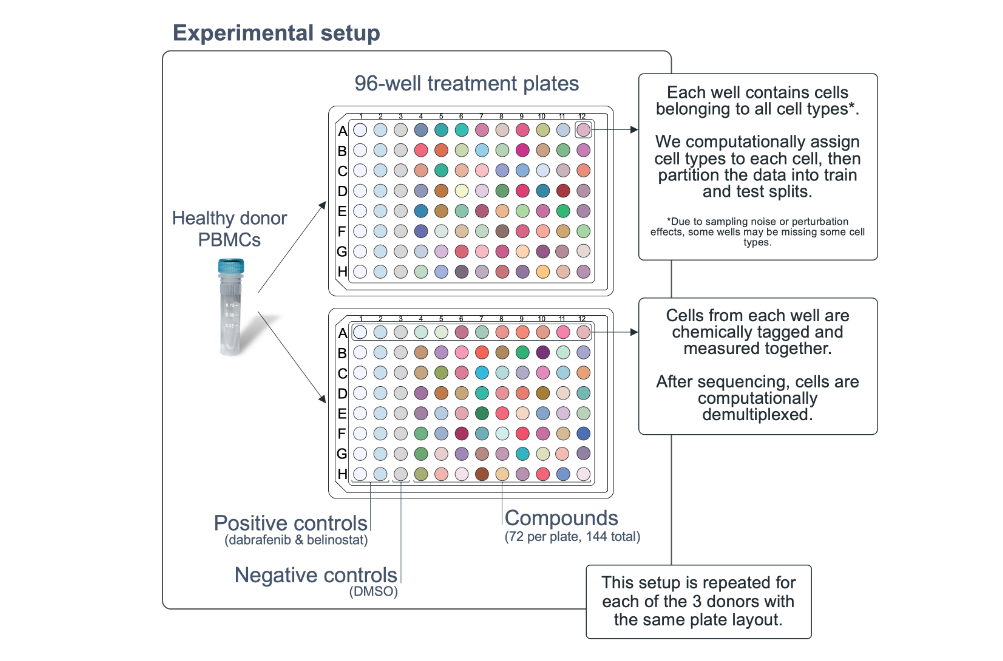 Две колонки были предназначены для положительного контроля (дабрафениб и белиностат), а одна колонка была предназначена для отрицательного контроля (ДМСО). Положительный контроль был выбран потому, что он имеет тенденцию оказывать большое влияние на транскрипцию, а отрицательный контроль используется в качестве растворителя для соединений, использованных в этом исследовании.
Остальные лунки на планшете отведены каждому из 72 соединений. Каждая лунка содержит набор ил клеток разных типов(Т-клетки, В-клетки, NK-клетки и миелоидные клетки)
27
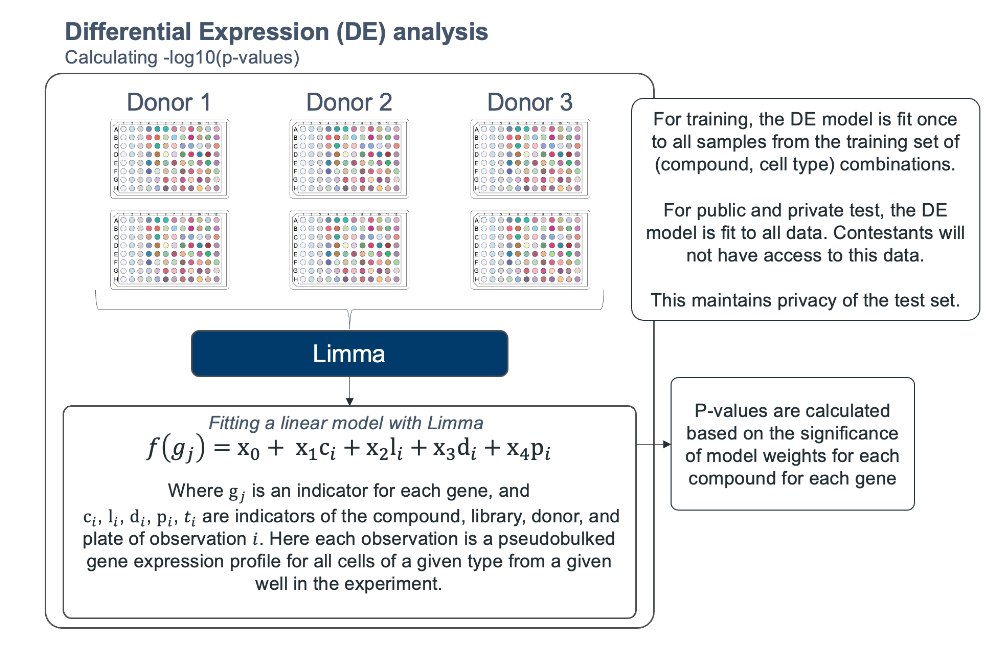 Limma — это пакет R, который обеспечивает интегрированное решение для анализа данных экспериментов по экспрессии генов.
28